Thermal Simulation Discussion
09/06/2017
Yueming Li, Thermal Engineer, Facebook
John Fernandes, Thermal Engineer, Facebook
Joshua Held, Mechanical Engineer, Facebook
Jia Ning, Hardware Engineer, Facebook
Comparison of Major Options
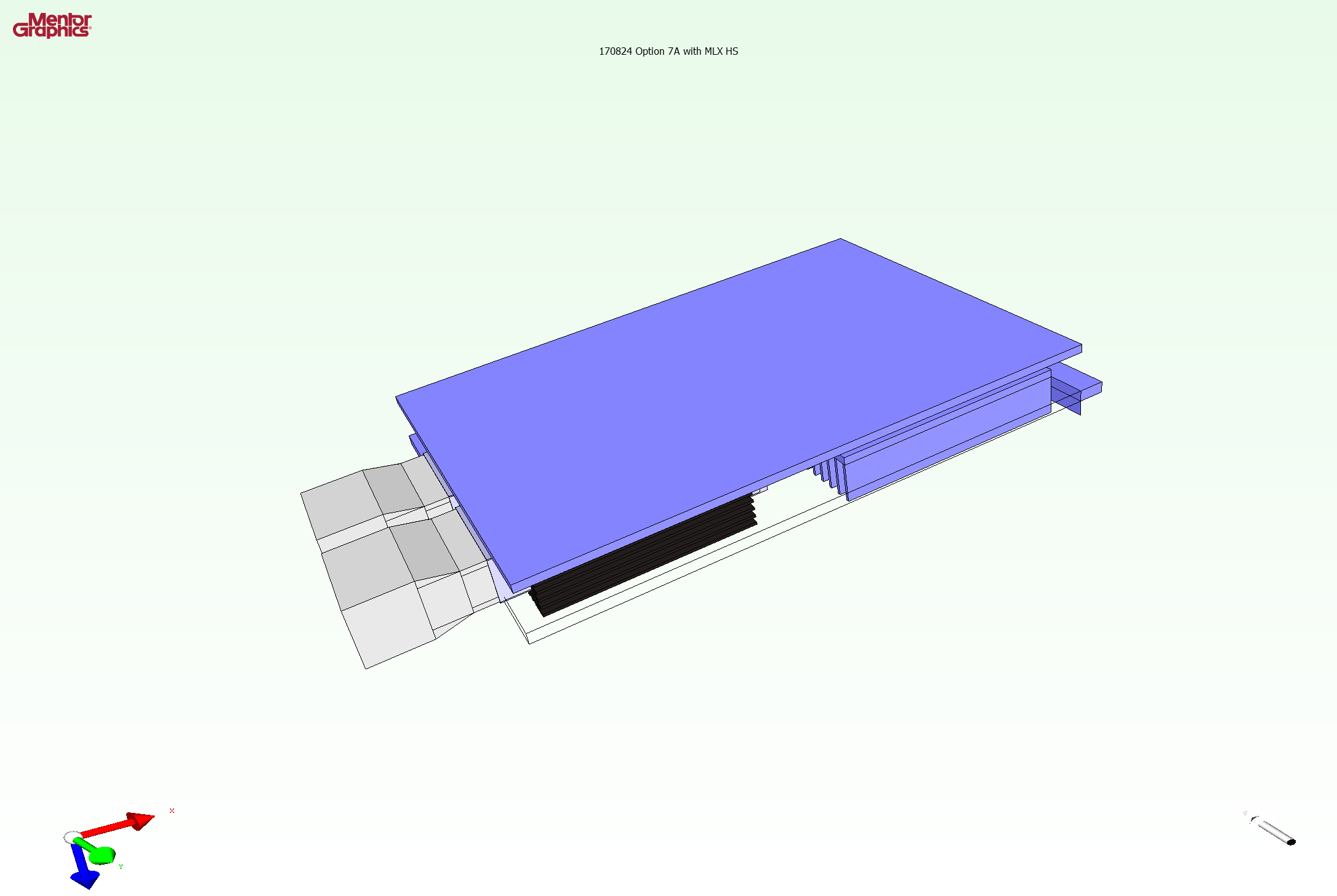 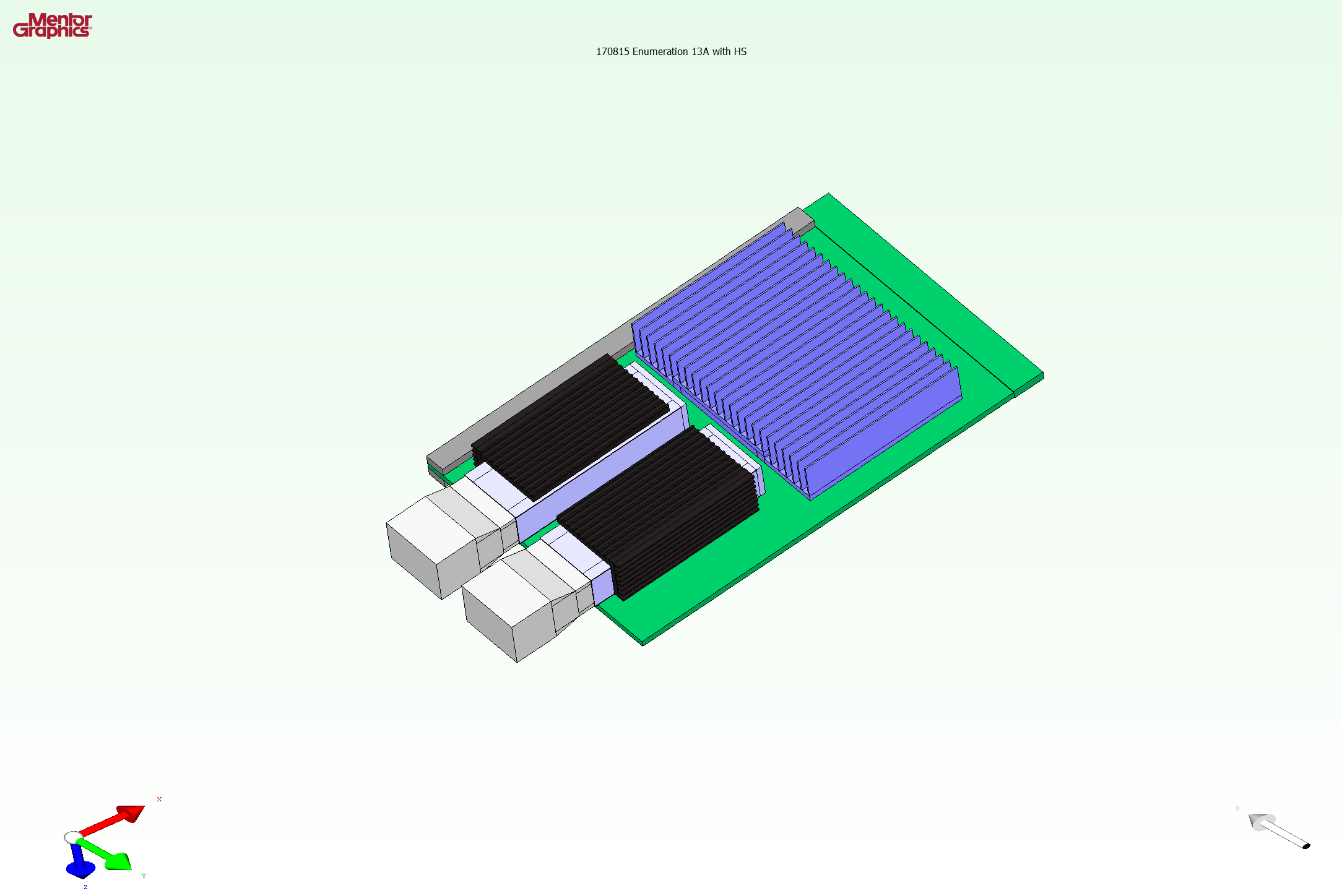 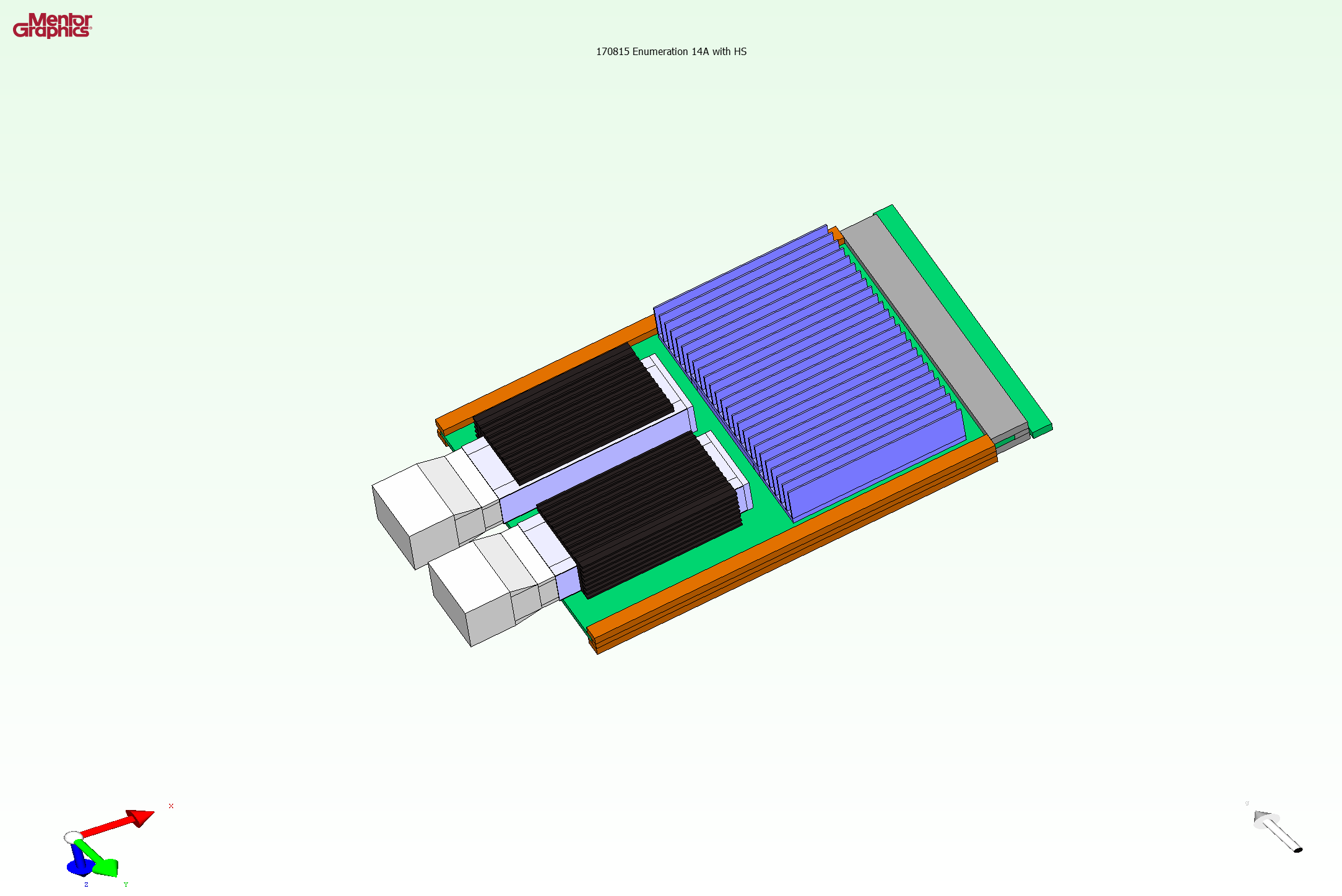 Conditions for simulation results above in the chart: 150 LFM, cold-aisle cases, ASIC power 25W
Benefits of New Options (13, 14)
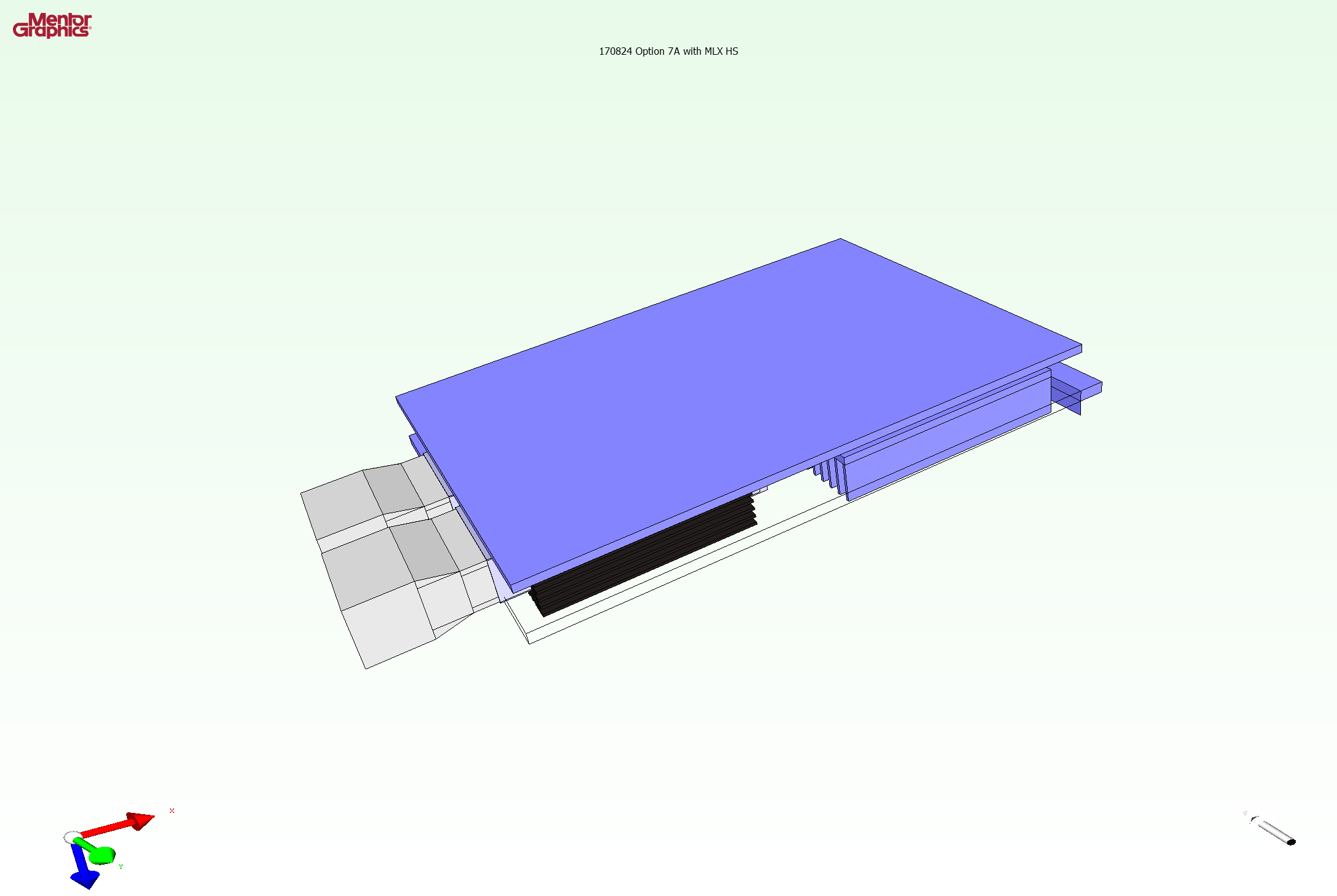 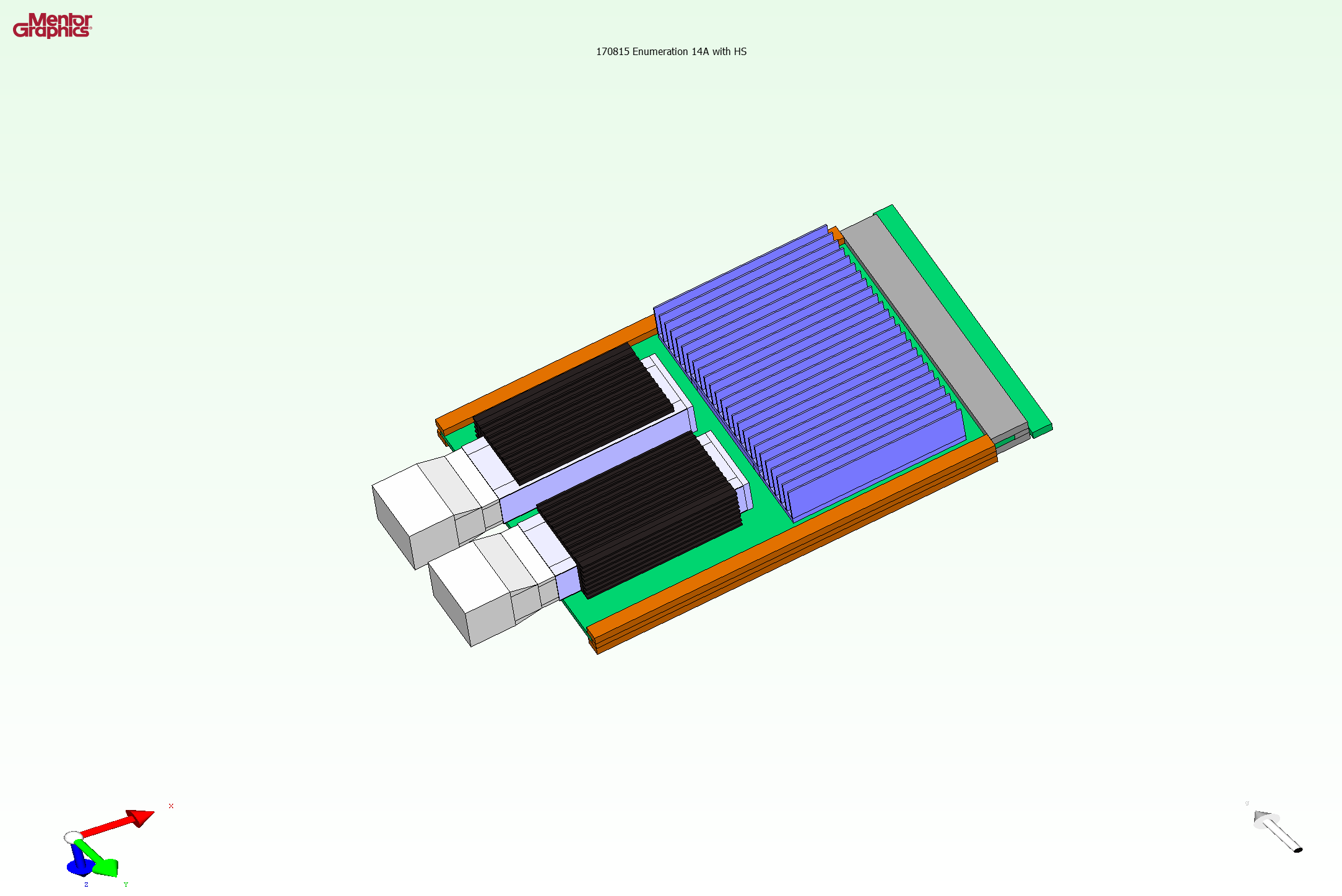 #7
#14
Comparison between 13 and 14
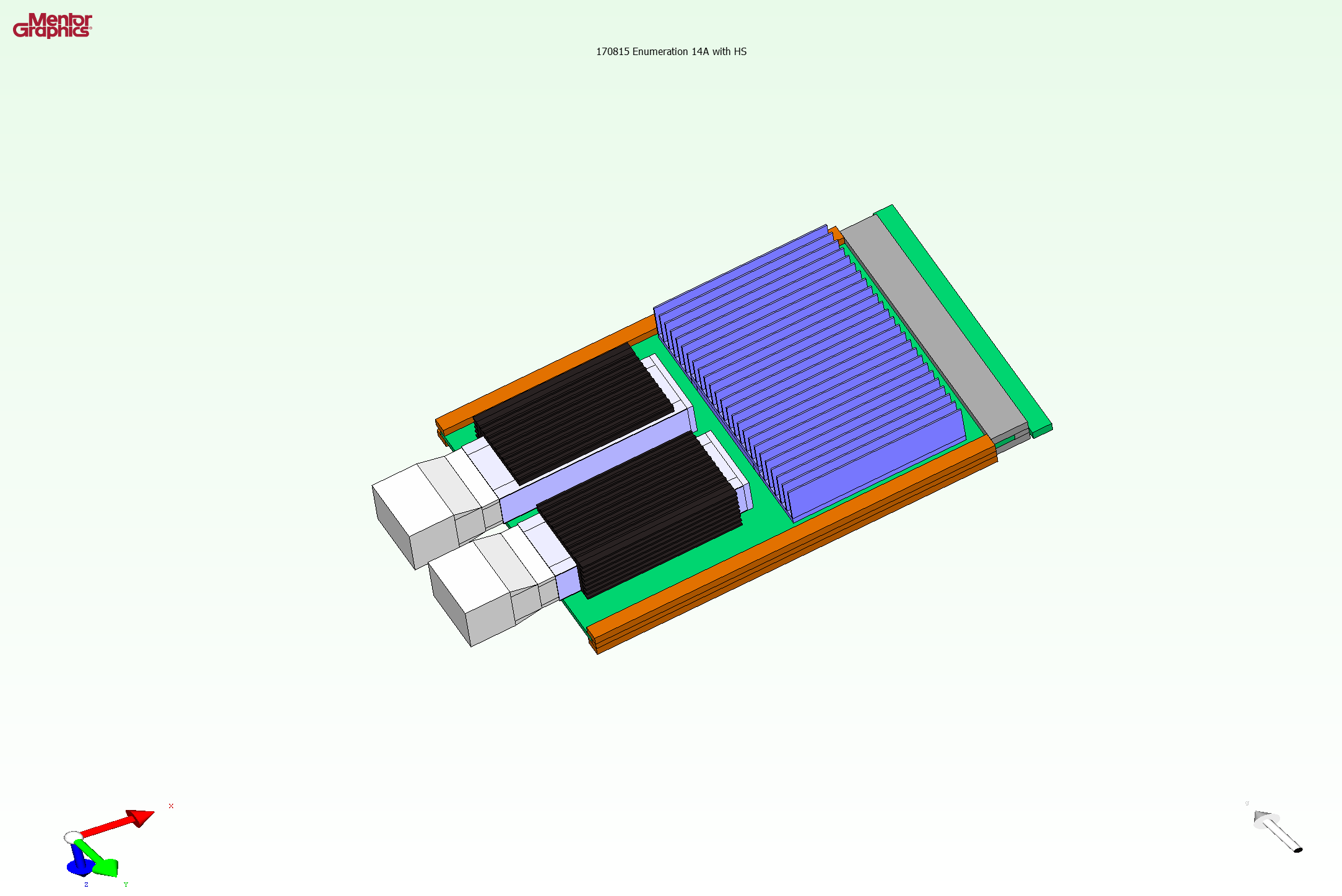 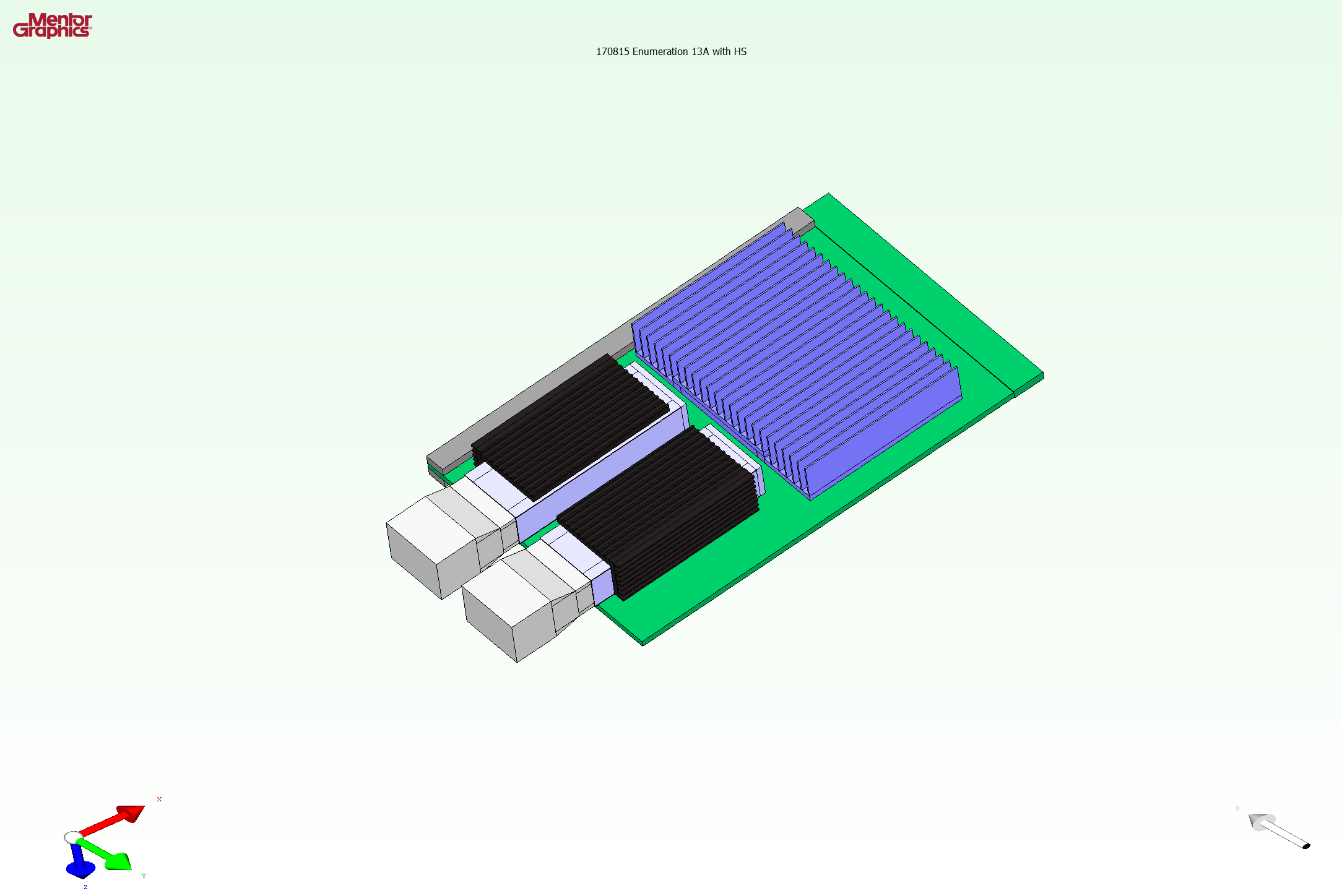 ASIC temperature for #14 is slightly better than #13
Back-side connector of #14 prevents bypass underneath the HS
#13 has 1 fin less compared to #14 due to side connector placement
#13
#14
I/O Cooling for Hot-aisle cases – SFP+?
Take Enumeration #14 (hot-aisle cases @ 250LFM; 25W) as an example
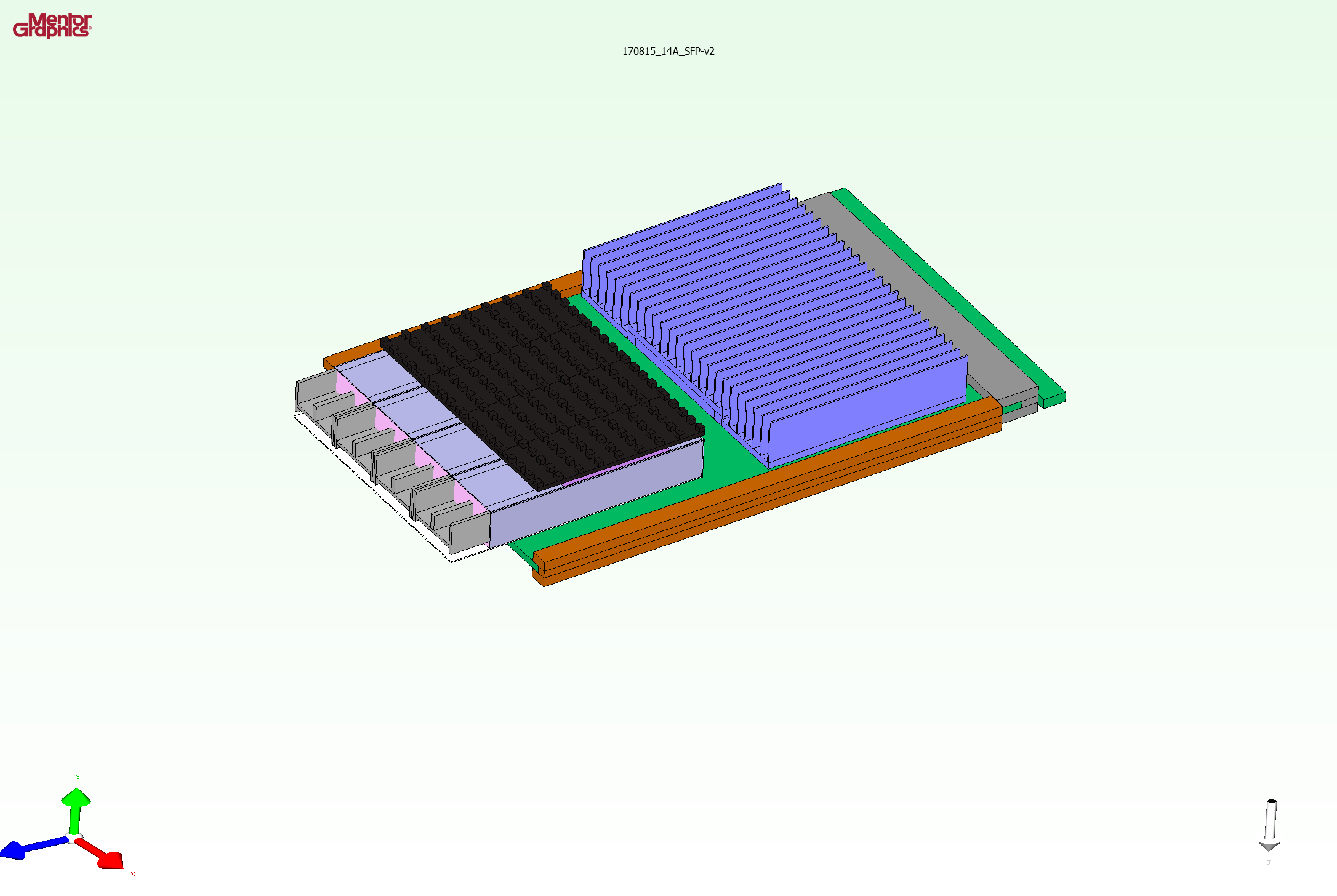 I/O module is still the gating factor for hot-aisle use cases. It seems not solvable by form factor selection since the approaching air temperature is already close/higher than 70°C specification.